Year 2 Textiles – Pouches
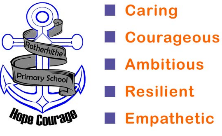 Key Facts
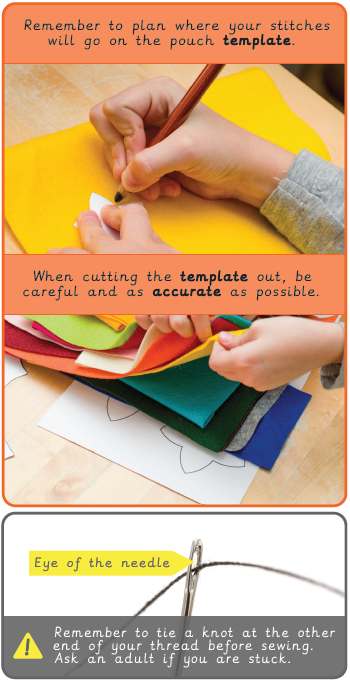 Vocabulary
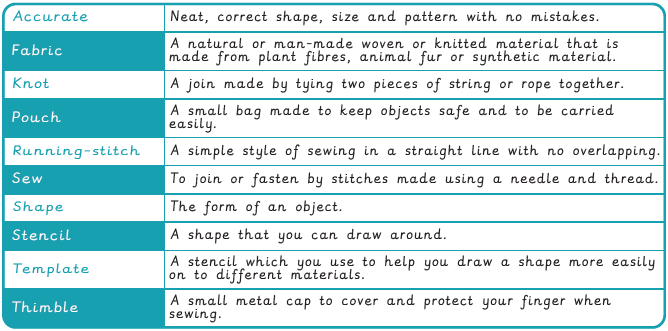 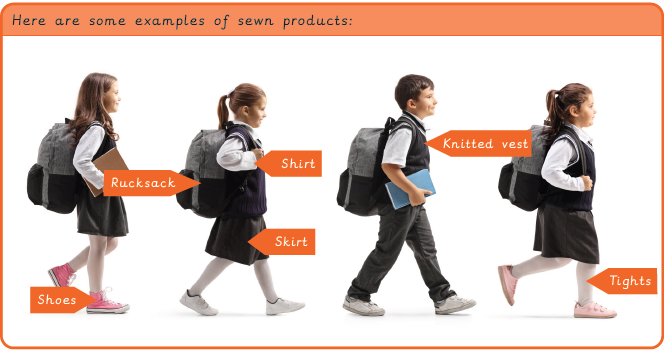 Year 2 Mechanical Systems -  Fairground wheel
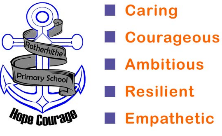 Key Facts
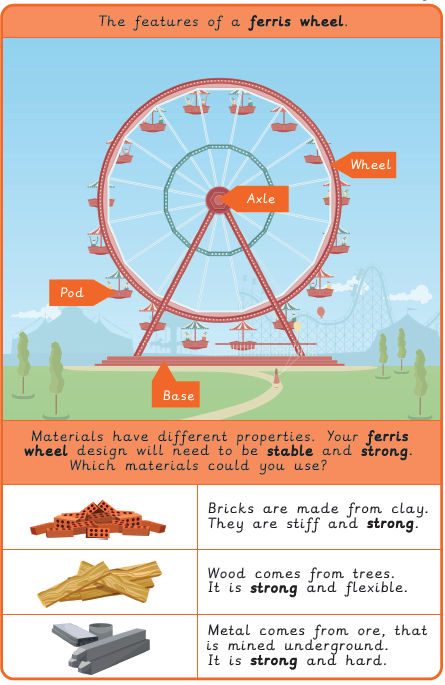 Vocabulary
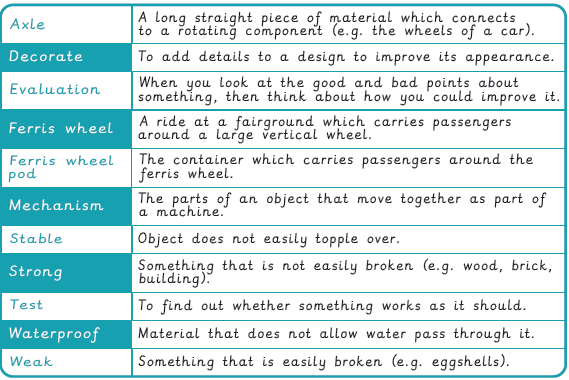 Did you know?
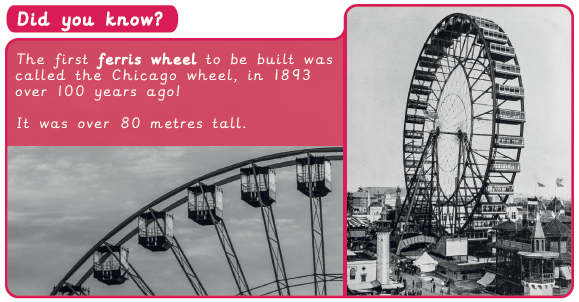 Year 2	 Food – A balanced diet
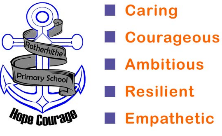 Key Facts
Vocabulary
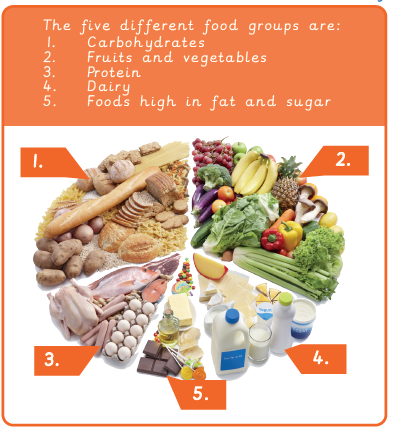 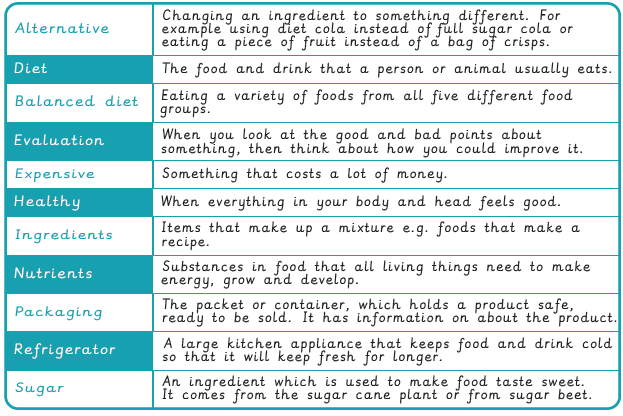 Key Facts
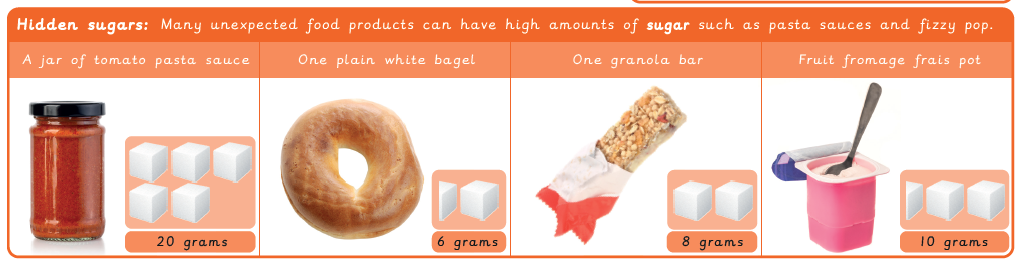